Автономная некоммерческая организация «Камчатский краевой ресурсный центр добровольцев «серебряного» возраста «БлагоДарим»
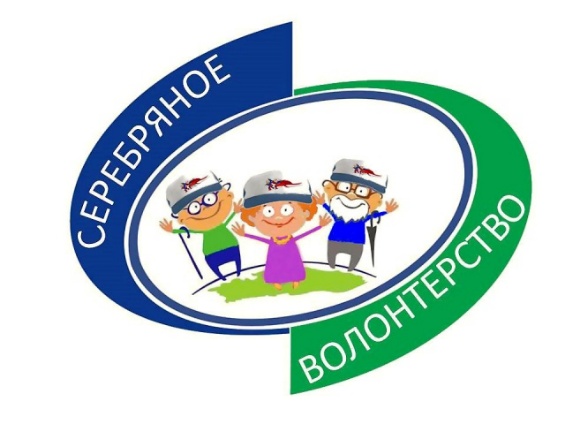 Направления деятельности Центра
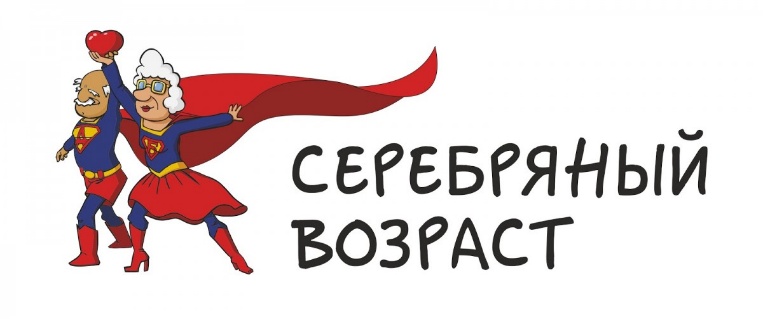 популяризация и продвижение ценностей добровольчества и создание благоприятных условий для осуществления добровольческой деятельности гражданами возраста 50+;
информирование о потребностях в добровольческой деятельности и вовлечение людей старшего возраста, молодежи в добровольческую деятельность;
консультационного сопровождения проектов, направленных на улучшение жизненных условий социально незащищенных слоев населения;
оказание помощи объединяющимся организациям, лицам с ограниченными возможностями, престарелым и другим социальным категориям граждан в тяжелой жизненной ситуации с привлечением добровольческого ресурса старшего поколения
разработка социально-значимых мероприятий и программ с участием волонтеров «серебряного» возраста;
реализация инициатив, направленных на мобилизацию добровольческих усилий для решения проблем местных проблем;
развитие взаимодействия и партнерства в интересах расширения добровольческой деятельности граждан старшего поколения;
формирование условий для эффективного использования потенциала добровольческой деятельности (50+) на этапах планирования и реализации социальных программ, а также в деятельности других организаций;
проведение исследований, обобщение информации, распространение опыта и технологий в области добровольчества;
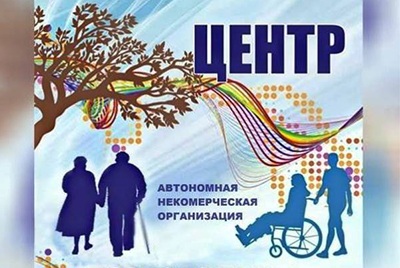 освещение добровольческой деятельности (50+) в средствах массовой информации, информирование, просвещение, вовлечение, поддержка и стимулирование населения к участию в добровольческой деятельности;
содействие расширению спектра добровольческих услуг в государственных и муниципальных учреждениях за счет ресурса добровольцев 50+;
содействие развитию благотворительной деятельности и добровольчества в Камчатском крае;
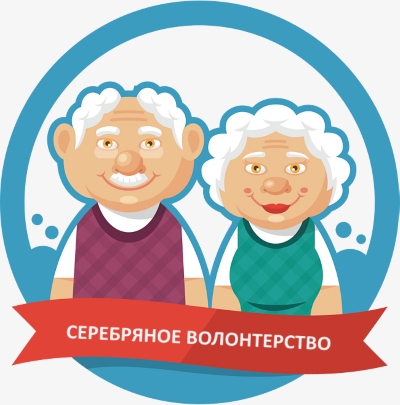 повышение квалификации, обучение и подготовка новых кадров для осуществления деятельности по различным направлениям в области управления добровольцами с учетом возрастных особенностей;
разработка предложений органам власти и местного самоуправления в целях совершенствования политики в области поддержки «серебряного» добровольчества;
организация взаимодействия добровольческих объединений с заинтересованными лицами, учреждениями и организациями
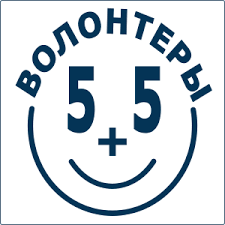 ПРИГЛАШАЕМ К СОТРУДНИЧЕСТВУ!
пр. Карла Маркса, д. 33/1 (0 этаж), 8-914-621-3452